АГРОХІМІЯ ЯК НАУКА
План

1. Предмет і завдання агрохімії як науки.
2. Історія розвитку агрохімії як науки. 
3. Основні закони агрохімії.
Агрохімія (агрономічна хімія) – наука про мінеральне живлення рослин, хімічні і біохімічні процеси в ґрунті й рослинах, застосування добрив та інших агро- хімікатів з метою підвищення родючості ґрунтів, збільшення врожаю, поліпшення якості сільськогосподарської продукції. 
	Центральними в агрохімії є три проблеми: живлення рослин, родючість ґрунту і застосування добрив.
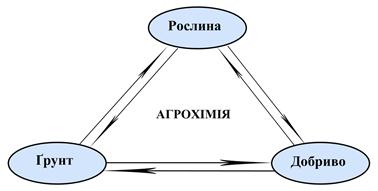 Методи досліджень поділяють на три групи: лабораторні, фізіолого-агрохімічні та польові досліди, які взаємно доповнюють один одного.
	Лабораторні методи досліджень передбачають використання хімічних, фізико-хімічних, фізичних і мікробіологічних методів аналізу рослин, ґрунту і добрив (фотометрія, хроматографія, спектроскопія, рентгенофлуоресцентний, мас-спектроскопія та ін.).
До фізіолого-агрохімічних методів досліджень належать:
вегетаційні (проводять у спеціальних посудинах, які розміщують у вегетаційних будиночках);
лізиметричні (застосовують посудини місткістю 1–2 м3) – для дослідження міграції і трансформування елементів живлення в ґрунті, проведення балансових експериментів;
дослідження у фітотронах, в яких контролюють усі агрохімічні показники.
Польові досліди:
дрібноділянкові досліди ;
короткотермінові досліди ;
тривалі стаціонарні досліди ;
виробничі досліди.
На сучасному етапі у тісному зв'язку з іншими науками агрохімія вирішує такі основні завдання:
1) удосконалення шляхів керування умовами живлення рослин, обміну речовин у процесі вегетації, встановлення закономірностей формування врожаю та його якості, розроблення шляхів і способів впливу на ці процеси;
2) вивчення властивостей ґрунтів і розроблення шляхів відтворення їх родючості;
3) колообіг і баланс елементів живлення, трансформації їх сполук у системі ґрунт – рослина – вода – атмосфера;
4) розроблення вимог щодо асортименту, якості та кількості добрив;
5) удосконалення технологій застосування добрив;
6) розроблення нових методів досліджень;
7) встановлення економічних та енергетичних показників ефективності застосування добрив;
8) контроль за екологічною ситуацією;
9) удосконалення систем агрохімічного обслуговування сільськогосподарського виробництва;
10) підготовка сільськогосподарських кадрів.
В агрономічній практиці найпоширеніші сім законів (правил) землеробства:
автотрофності зелених рослин;
рівнозначності і незалежності чинників життя рослин;
сукупності взаємозв'язаної їх дії;
мінімуму, оптимуму і максимуму;
повернення поживних речовин у ґрунт;
плодозміни;
підвищення родючості ґрунту.
Закон автотрофності зелених рослин: зелені рослини, використовуючи енергію сонячного світла і поглинаючи з повітря вуглекислий газ, а з ґрунту – воду і мінеральні речовини, синтезують необхідні їм органічні речовини в кількостях, які забезпечують розвиток і високу продуктивність рослин. 
Закон мінімуму Лібіха, або закон обмежувальних чинників: врожай залежить від елемента живлення, кількість якого мінімальна. 
закон оптимуму: врожай буває найвищим за оптимального поєднання чинників.
Закон толерантності: обмежувальний вплив на врожай чинить не тільки нестача, а і надлишок будь-якого чинника.
Закон антагонізму іонів: окремі хімічні елементи, що знаходяться в ґрунті або у водному розчині в надлишку, перешкоджають поглинанню рослинами інших елементів.
Правило залежності рівня врожаю від кількості того чи іншого елемента живлення: зі збільшенням норми елемента живлення врожай спочатку зростає, потім стабілізується, а за дуже високих норм зазвичай починає знижуватись. 
Правило незамінності елементів: роль кожного елемента живлення є унікальною і самостійною, тому його не можна замінити на інший для нормального росту й розвитку рослин.
Правило нормованої потреби: засвоєння кожного елемента живлення відбувається у тій кількості, якої потребує рослина.